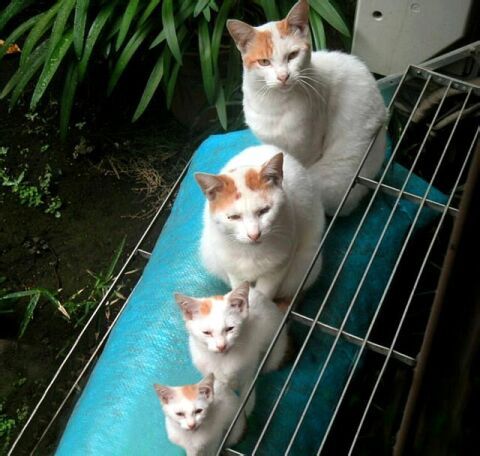 Recursion
Lecture 8
CS2110 – Spring 2018
six items
2
Note: We’ve covered almost everything in Java! Just a few more things, which will be covered from time to time.
A1 grades are available.
~20 still to do. Thanks for your patience.
A3 due on 1 March, but get started on it now.
Prelim 1 is in 3 weeks
(Tues, 13 March, 5:30, 7:30)
We’ll tell you about it next Tuesday.
Recursion: Look at Java Hypertext entry “recursion”.
Remember to do the tutorial for next week’s recitation.
To Understand Recursion…
3
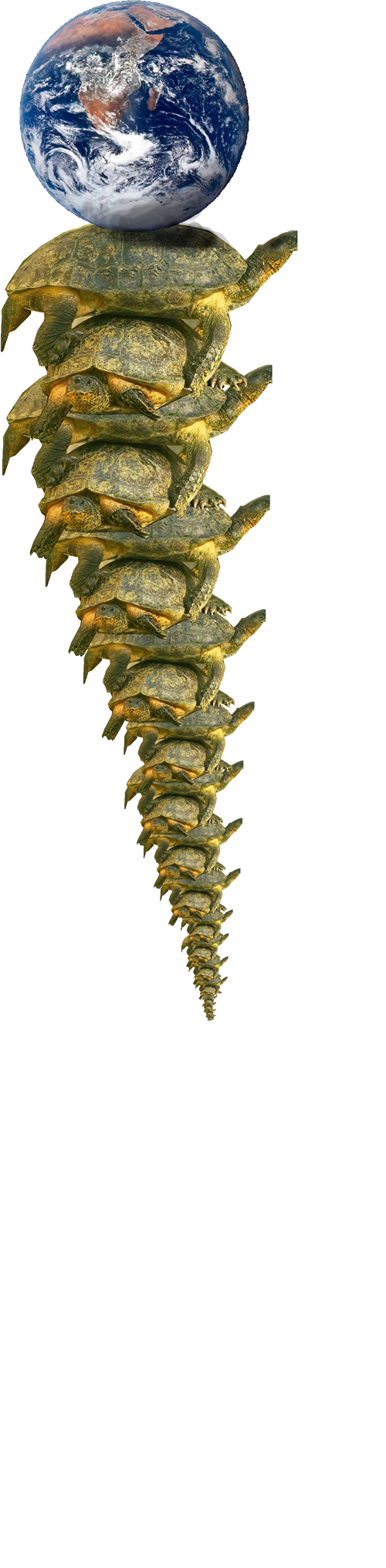 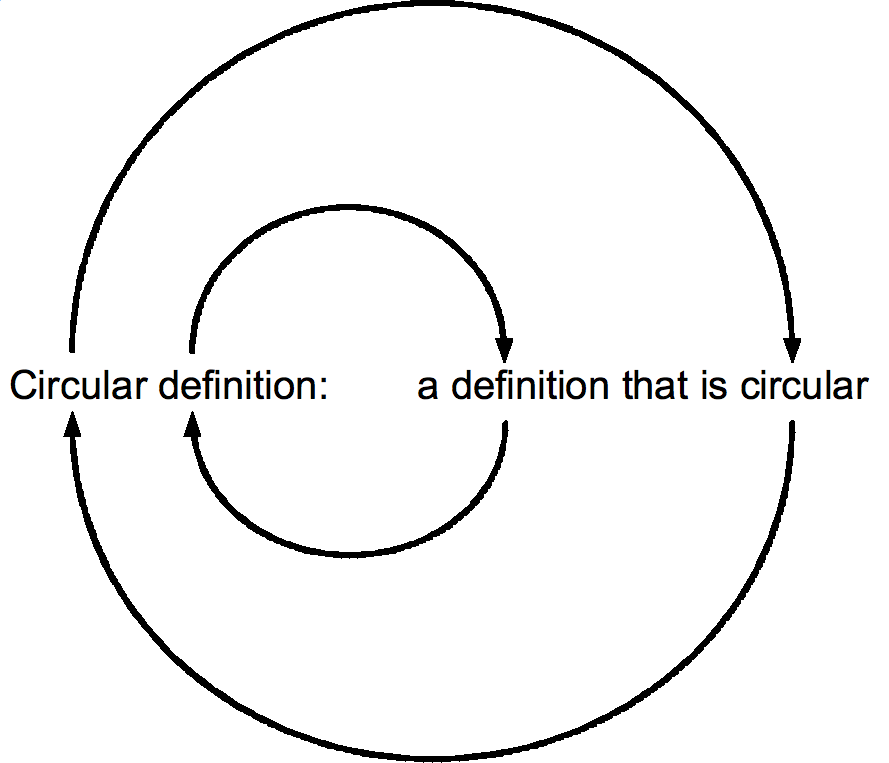 Recursion – Real Life Examples
4
<noun phrase> = <noun>, or
			<adjective> <noun phrase>, or
			<adverb> <noun phrase>
Example:
terrible
horrible
no-good
very
bad
day
Recursion – Real Life Examples
5
<noun phrase> = <noun>, or
			<adjective> <noun phrase>, or
			<adverb> <noun phrase>
ancestor(p) = parent(p), or
		  parent(ancestor(p))

0! = 1
n! = n * (n-1)!
great great great great great great great great great great great
                                                            great great grandmother.
1, 1, 2, 6, 24, 120, 720, 5050, 40320, 362880, 3628800, 39916800, 479001600…
Sum the digits in a non-negative integer
6
/** = sum of digits in n.
      * Precondition:  n >= 0 */ 
   public static int sumDigs(int n) {
        if (n < 10) return n;
 
       // { n has at least two digits }
       // return first digit + sum of rest
       return n%10  +  sum(n/10);
   }
sum calls itself!
sum(7) = 7
sum(8703) = 3 + sum(870)
= 3 + 8 + sum(70)
= 3 + 8 + 7 + sum(0)
Two different questions, two different answers
7
1. How is it executed? 
(or, why does this even work?)
2. How do we understand recursive methods?
(or, how do we write/develop recursive methods?)
Stacks and Queues
8
Stack: list with (at least) two basic ops:
   * Push an element onto its top 
   * Pop (remove) top element
Last-In-First-Out (LIFO)
stack grows
top element
2nd element
...
bottom element
Like a stack of trays in a cafeteria
Queue: list with (at least) two basic ops:
   * Append an element
   * Remove first element
First-In-First-Out (FIFO)
first    second   …   last
Americans wait in a line. The Brits wait in a queue !
local variables

parameters

return info
Stack Frame
9
A “frame” contains information about a method call:
At runtime Java maintains a
stack that contains frames
for all method calls that are being executed but have not completed.
a frame
Method call: push a frame for call on stack. Assign argument values to parameters. Execute method body. Use the frame for the call to reference local variables and parameters.
End of method call: pop its frame from the stack; if it is a function leave the return value on top of stack.
Questions about local variables
10
public static void m(…) {
    …
    while (…) {
        int d= 5;
        …
    }
}
public static void m(…) {
    int d;  
    …
    while (…) {
        d= 5;
        …
    }
}
In a call  m(…)
when is local variable  d  created and when is it destroyed?
Which version of procedure  m  do you like better?  Why?
Memorize method call execution!
11
A frame for a call contains parameters, local variables, and other information needed to properly execute a method call.
To execute a method call: 
push a frame for the call on the stack,
assign argument values to parameters,
execute method body,
pop frame for call from stack, and (for a function) push returned value on stack
When executing method body look in framefor call for parameters and local variables.
Memorize method call execution!
12
To execute a method call: 
push a frame for the call on the stack,
assign argument values to parameters,
execute method body,
pop frame for call from stack, and (for a function) push returned value on stack
The following slides step through execution of a recursive call to demo execution of a method call.
Here, we will demo using this website:
http://www.pythontutor.com/visualize.html
Frames for methods sum main method in the system
13
public static int sum(int n) {
      if (n < 10) return n;
      return n%10 + sum(n/10);
}

public static void main(
        String[] args) {
   int r= sum(824);
   System.out.println(r);
}
frame:
frame:
n ___
return info
r ___  args ___
return info
?
return info
Frame for method in the system that calls method main
frame:
Example: Sum the digits in a non-negative integer
14
public static int sum(int n) {
      if (n < 10) return n;
      return n%10 + sum(n/10);
}

public static void main(
                              String[] args) {
     int r= sum(824);
     System.out.println(r);
}
?
return info
r ___  args ___
return info
main
Frame for method in the system that calls method main: main is then called
system
Example: Sum the digits in a non-negative integer
15
public static int sum(int n) {
      if (n < 10) return n;
      return n%10 + sum(n/10);
}

public static void main(
        String[] args) {
   int r= sum(824);
   System.out.println(r);
}
824
n ___
return info
?
return info
r ___  args ___
return info
main
Method main calls sum:
system
Example: Sum the digits in a non-negative integer
16
public static int sum(int n) {
      if (n < 10) return n;
      return n%10 + sum(n/10);
}

public static void main(
        String[] args) {
   int r= sum(824);
   System.out.println(r);
}
82
824
n ___
return info
n ___
return info
?
return info
r ___  args ___
return info
main
n >= 10 sum calls sum:
system
Example: Sum the digits in a non-negative integer
17
public static int sum(int n) {
      if (n < 10) return n;
      return n%10 + sum(n/10);
}

public static void main(
        String[] args) {
   int r= sum(824);
   System.out.println(r);
}
8
82
824
n ___
return info
n ___
return info
n ___
return info
?
return info
r ___  args ___
return info
main
n >= 10. sum calls sum:
system
Example: Sum the digits in a non-negative integer
18
public static int sum(int n) {
      if (n < 10) return n;
      return n%10 + sum(n/10);
}

public static void main(
        String[] args) {
   int r= sum(824);
   System.out.println(r);
}
8
8
82
824
n ___
return info
n ___
return info
n ___
return info
?
return info
r ___  args ___
return info
main
n < 10 sum stops: frame is popped and n is put on stack:
system
Example: Sum the digits in a non-negative integer
19
public static int sum(int n) {
      if (n < 10) return n;
      return n%10 + sum(n/10);
}

public static void main(
        String[] args) {
   int r= sum(824);
   System.out.println(r);
}
8
82
10
824
n ___
return info
n ___
return info
?
return info
r ___  args ___
return info
main
Using return value 8 stack computes 2 + 8 = 10 pops frame from stack puts return value 10 on stack
Example: Sum the digits in a non-negative integer
20
public static int sum(int n) {
      if (n < 10) return n;
      return n%10 + sum(n/10);
}

public static void main(
        String[] args) {
   int r= sum(824);
   System.out.println(r);
}
10
824
14
n ___
return info
?
return info
r ___  args ___
return info
main
Using return value 10 stack computes 4 + 10 = 14 pops frame from stack puts return value 14 on stack
Example: Sum the digits in a non-negative integer
21
public static int sum(int n) {
      if (n < 10) return n;
      return n%10 + sum(n/10);
}

public static void main(
        String[] args) {
   int r= sum(824);
   System.out.println(r);
}
14
?
return info
r ___   args __
return info
14
main
Using return value 14 main stores 14 in r and removes 14 from stack
Poll time!
22
Two different questions, two different answers
23
1. How is it executed? 
(or, why does this even work?)
It’s not magic! Trace the code’s execution using the method call algorithm, drawing the stack frames as you go.
Use only to gain understanding / assurance that recursion works.
2. How do we understand recursive methods?
(or, how do we write/develop recursive methods?)
This requires a totally different approach.
Back to Real Life Examples
24
Factorial function:
0! = 1
n! = n * (n-1)! for n > 0
(e.g.: 4! = 4*3*2*1=24)

Exponentiation:
b0 = 1
bc = b * bc-1   for c > 0
Easy to make math definition into a Java function!
public static int fact(int n) {
   if (n == 0) return 1;

   return n * fact(n-1);
}
public static int exp(int b, int c) {
   if (c == 0) return 1;

   return b * exp(b, c-1);
}
How to understand what a call does
/** =  sum of the digits of n.
   * Precondition:  n >= 0 */ 
public static int sumDigs(int n) {
     if (n < 10) return n;
     // n has at least two digits
     return n%10  + sumDigs(n/10);
}
25
Make a copy of the method spec, replacing the parameters of the method by the arguments
spec says that the value of a call equals the sum of the digits of n
sumDigs(654)
sum of digits of n
sum of digits of 654
Understanding a recursive method
/** =  sum of the digits of n.
   * Precondition:  n >= 0 */ 
public static int sumDigs(int n) {
     if (n < 10) return n;
     // n has at least two digits
     return n%10  + sumDigs(n/10);
}
26
Step 1. Have a precise spec!
Step 2. Check that the method works in the base case(s): That is, Cases where the parameter is small enough that the result can be computed simply and without recursive calls. 

If n < 10 then n consists of a single digit.
Looking at the spec wesee that that digit is therequired sum.
Understanding a recursive method
/** =  sum of the digits of n.
   * Precondition:  n >= 0 */ 
public static int sumDigs(int n) {
     if (n < 10) return n;
     // n has at least two digits
     return n%10  + sumDigs(n/10);
}
27
Step 1. Have a precise spec!
Step 2. Check that the method works in the base case(s).
Step 3. Look at the recursive
case(s). In your mind replace
each recursive call by what it
does according to the method spec and verify that the correct result is then obtained. 
            return n%10 + sum(n/10);
return  n%10 + (sum of digits of n/10);       // e.g. n = 843
Understanding a recursive method
/** =  sum of the digits of n.
   * Precondition:  n >= 0 */ 
public static int sumDigs(int n) {
     if (n < 10) return n;
     // n has at least two digits
     return n%10  + sumDigs(n/10);
}
28
Step 1. Have a precise spec!
Step 2. Check that the method works in the base case(s).
Step 3. Look at the recursive
case(s). In your mind replace
each recursive call by what it
does acc. to the spec and verify correctness.
Step 4. (No infinite recursion) Make sure that the args of recursive calls are in some sense smaller than the pars of the method.

        n/10  <  n, so it will get smaller until it has one digit
Understanding a recursive method
29
Important! Can’t do step 3 without precise spec.
Step 1. Have a precise spec!
Step 2. Check that the method works in the base case(s).
Once you get the hang of it this is what makes recursion easy! This way of thinking is based on math induction which we don’t cover in this course.
Step 3. Look at the recursive
case(s). In your mind replace
each recursive call by what it
does according to the spec and verify correctness.
Step 4. (No infinite recursion) Make sure that the args of recursive calls are in some sense smaller than the parameters of the method
Writing a recursive method
30
Step 1. Have a precise spec!
Step 2. Write the base case(s): Cases in which no recursive calls are needed. Generally for “small” values of the parameters.
Step 3. Look at all other cases. See how to define these cases in terms of smaller problems of the same kind. Then implement those definitions using recursive calls for those smaller problems of the same kind. Done suitably, point 4 (about termination) is automatically satisfied.
Step 4. (No infinite recursion) Make sure that the args of recursive calls are in some sense smaller than the parameters of the method
Two different questions, two different answers
31
2. How do we understand recursive methods?
(or, how do we write/develop recursive methods?)
Step 1. Have a precise spec!
Step 2. Check that the method works in the base case(s).
Step 3. Look at the recursive case(s). In your mind replace each recursive call by what it does according to the spec and verify correctness.
Step 4. (No infinite recursion) Make sure that the args of recursive calls are in some sense smaller than the parameters of the method
Examples of writing recursive functions
32
For the rest of the class we demo writing recursive functions using the approach outlined below. The java file we develop will be placed on the course webpage some time after the lecture.
Step 1. Have a precise spec!
Step 2. Write the base case(s).
Step 3. Look at all other cases. See how to define these cases in terms of smaller problems of the same kind. Then implement those definitions using recursive calls for those smaller problems of the same kind.
Step 4. Make sure recursive calls are “smaller” (no infinite recursion).
Check palindrome-hood
33
A String palindrome is a String that reads the same backward and forward:

A String with at least two characters is a palindrome if
(0) its first and last characters are equal and
(1) chars between first & last form a palindrome:

        
        e.g.   AMANAPLANACANALPANAMA

					        A recursive definition!
isPal(“racecar”)  true           isPal(“pumpkin”)  false
have to be the same
have to be a palindrome
A man a plan a caret a ban a myriad a sum a lac a liar a hoop a pint a catalpa a gas an oil a bird a yell a vat a caw a pax a wag a tax a nay a ram a cap a yam a gay a tsar a wall a car a luger a ward a bin a woman a vassal a wolf a tuna a nit a pall a fret a watt a bay a daub a tan a cab a datum a gall a hat a fag a zap a say a jaw a lay a wet a gallop a tug a trot a trap a tram a torr a caper a top a tonk a toll a ball a fair a sax a minim a tenor a bass a passer a capital a rut an amen a ted a cabal a tang a sun an ass a maw a sag a jam a dam a sub a salt an axon a sail an ad a wadi a radian a room a rood a rip a tad a pariah a revel a reel a reed a pool a plug a pin a peek a parabola a dog a pat a cud a nu a fan a pal a rum a nod an eta a lag an eel a batik a mug a mot a nap a maxim a mood a leek a grub a gob a gel a drab a citadel a total a cedar a tap a gag a rat a manor a bar a gal a cola a pap a yaw a tab a raj a gab a nag a pagan a bag a jar a bat a way a papa a local a gar a baron a mat a rag a gap a tar a decal a tot a led a tic a bard a leg a bog a burg a keel a doom a mix a map an atom a gum a kit a baleen a gala a ten a don a mural a pan a faun a ducat a pagoda a lob a rap a keep a nip a gulp a loop a deer a leer a lever a hair a pad a tapir a door a moor an aid a raid a wad an alias an ox an atlas a bus a madam a jag a saw a mass an anus a gnat a lab a cadet an em a natural a tip a caress a pass a baronet a minimax a sari a fall a ballot a knot a pot a rep a carrot a mart a part a tort a gut a poll a gateway a law a jay a sap a zag a fat a hall a gamut a dab a can a tabu a day a batt a waterfall a patina a nut a flow a lass a van a mow a nib a draw a regular a call a war a stay a gam a yap a cam a ray an ax a tag a wax a paw a cat a valley a drib a lion a saga a plat a catnip a pooh a rail a calamus a dairyman a bater a canal Panama
34
Example: Is a string a palindrome?
35
/** = "s is a palindrome" */
public static boolean isPal(String s) {
     if (s.length() <= 1)
         return true;
        
     // { s has at least 2 chars }
     int n= s.length()-1;
     return s.charAt(0) == s.charAt(n)  &&  isPal(s.substring(1,n));
}
Substring from s[1] to s[n-1]
two base cases!
The Fibonacci Function
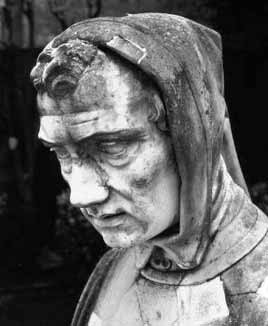 36
Mathematical definition:
       fib(0) = 0
       fib(1) = 1
       fib(n) = fib(n - 1) + fib(n - 2)  n ≥ 2

Fibonacci sequence:  0 1 1 2 3 5 8 13 …
Fibonacci (Leonardo Pisano) 1170-1240?

Statue in Pisa Italy
Giovanni Paganucci
1863
/** = fibonacci(n). Pre: n >= 0 */
static int fib(int n) {
   if (n <= 1) return n;
   // { 1 < n }
   return fib(n-1) + fib(n-2);
}
Example: Count the e’s in a string
37
/** =  number of times c occurs in s */
 public static int countEm(char c, String s) {
    if (s.length() == 0) return 0;
    // { s has at least 1 character }
    if (s.charAt(0) != c)
         return countEm(c, s.substring(1));
    // { first character of s is c}
    return 1 + countEm (c, s.substring(1));
}
substring s[1..]i.e. s[1] … s(s.length()-1)
countEm(‘e’, “it is easy to see that this has many e’s”) = 4
countEm(‘e’, “Mississippi”) = 0